En collaboration
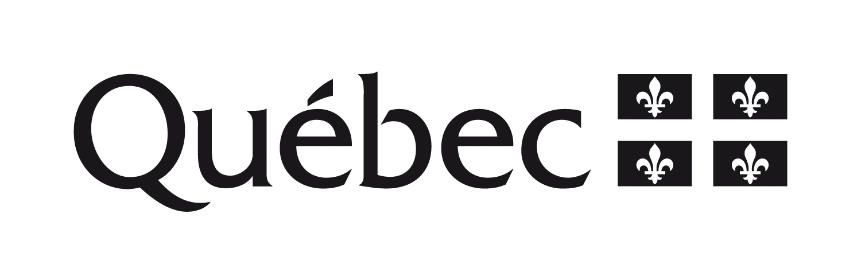 Communication orale en sciences : comparaison de la perception de soi et de l’habileté réelle des étudiants à l’oral
Caroline Cormier, Cégep André-LaurendeauSimon Langlois, Cégep Marie-Victorin
Présentation au Colloque 545 - Littératie au collégial : lire, écrire et parler pour apprendre, 87e Congrès de l’Acfas, Gatineau, 30 mai 2019
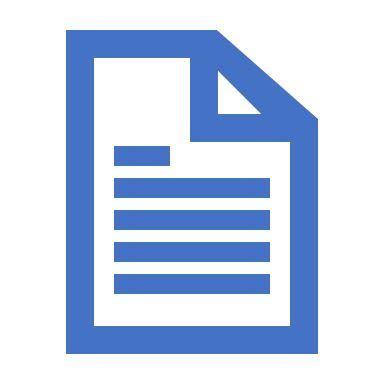 Problématique et contexte théorique
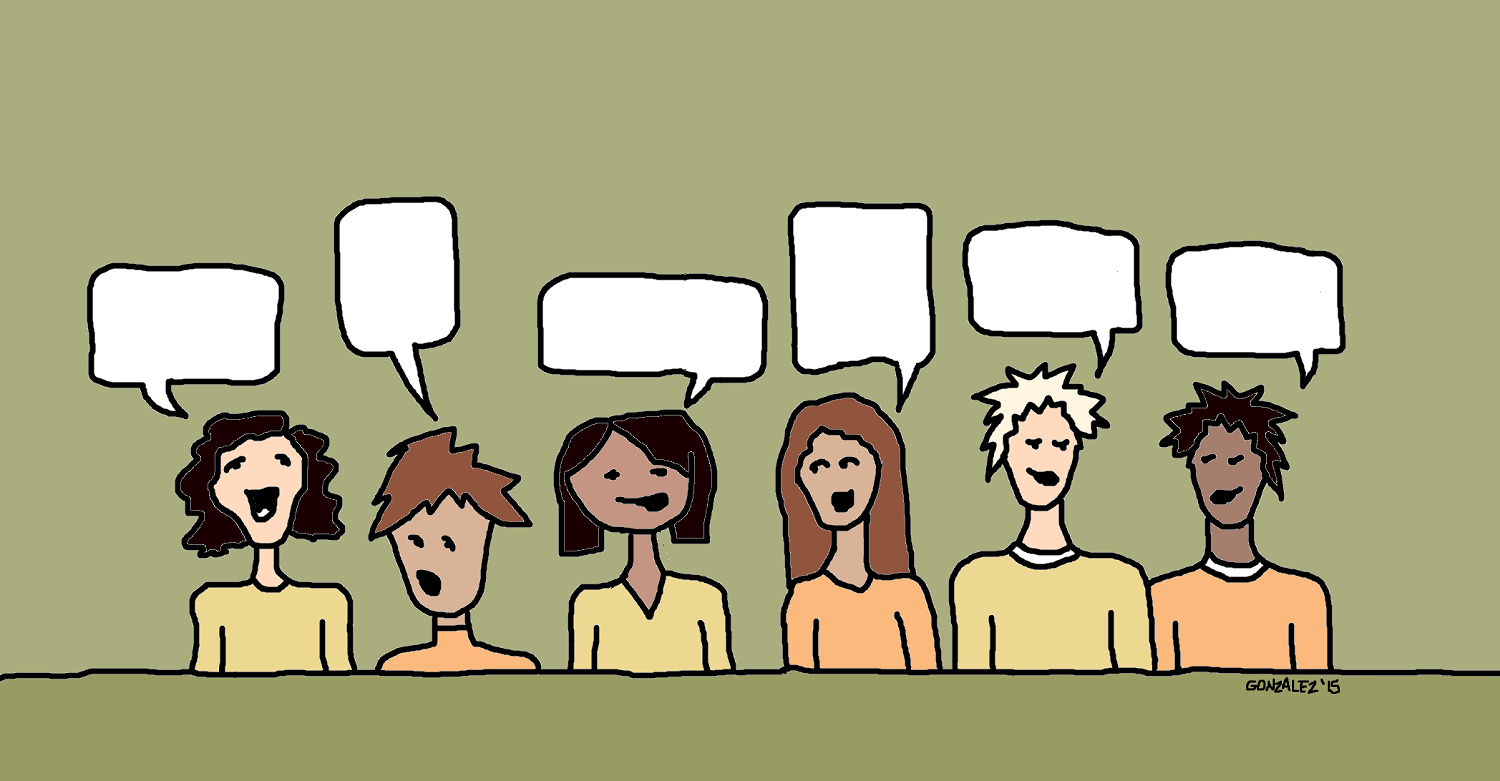 https://x78251kcpll2l2t9e46kf96a-wpengine.netdna-ssl.com/wp-content/uploads/2015/10/Discussion.png
Habileté en communication orale : importante dans une formation en sciences de la nature
But général du programme : « communiquer de façon claire et précise » (MELS, 1998)
Nouveau programme: mentionné dans le profil attendu (ÉduConseil, 2014)
Peu de recherche sur l’impact des caractéristiques personnelles sur le développement de l’habileté en communication orale (De Grez et coll., 2009a)
[Speaker Notes: De Grez et coll 2009 : 2.7. The impact of personal characteristics
Only a limited number of studies have focused on learner characteristics that interact or are influenced in the context of the development
of oral presentation skills: estimation of personal performance, goal orientation, and perceptions of the learning environment.
Closely related to the social cognitive perspective, it is clear that the personal estimation of the quality of actual performance – based on
self-observation - is a crucial variable. It plays a mediating role in the attentional, retention, production and motivational processes described
above (Bandura, 1997). Since motivational processes are the catalyst in the overall social cognitivist learning process, also the nature
of the personal goal-setting behaviour is of importance. In this context, Smith, Duda, Allen, and Hall (2002) distinguish between three
goal orientations: task goals, performance approach goals, and performance avoidance goals. Smith et al. (2002) report research findings
that highlighted positive motivational outcomes related to the adoption of a mastery goal orientation, the association of negative outcomes
with performance avoidance goals and mixed findings for performance approach goals.
In instructional environments research, the perceptions of the learning environment are considered to have a pervasive influence (see
e.g., Biggs, 1985; den Brok, Brekelmans, & Wubbels, 2007). This calls for a study of students’ perceptions to evaluate the nature and quality
of educational interventions (see e.g., Khoo & Fraser, 1998). In the present study, we focus in particular on perceptions]
SEP : sentiment d’efficacité personnelle
Le sentiment d’efficacité personnelle (SEP)
C’est croire qu’on est capable de réussir
Effet sur la motivation: plus on croit être capable, plus on est motivé à s’investir, même dans des tâches nouvelles ou difficiles (Bandura, 1977)
Facteur prédictif puissant de la motivation et de l’apprentissage (Dwyer & Fus, 2002)
Faible SEP:  désengagement envers la tâche, pensées négatives,stress, comportements d’évitement (Bouffard-Bouchard & Pinard, 1988)
SEP à l’oral: peu étudié
SEP à l’oral diminue continuellement entre la 5e et la 8e année (Demir, 2017).
Peu d’enseignement de l’oral.
Objectif de la recherche complète
Documenter la compétence en communication orale scientifique (COS) des étudiants du programme collégial de sciences de la nature
Sous-objectif: tracer un portrait des étudiants par rapport à la COS
Notamment
Habileté en COS
Perceptions et attitudes envers la COS
Données de réussite académique
Méthode
H-2018
A-2018
H-2019
126 personnes
Session : 2
1 cégep
 Validation questionnaire
… H-2020
1366 personnes
Session : 1
7 cégeps
 Passations questionnaire
20 personnes
Session : 4
1 cégep
 Validation grille observation
? personnes
Session : 4
7 cégeps
2e mesure du questionnaire
Observations
Échantillon
Étudiantes et étudiants collégiaux 
Sciences de la nature
Instruments
« Communication orale scientifique »
* Adaptés de: Demir (2017), Cameron & Dickfos (2014), Marsh (1990), Hasni et coll. (2015), van Aaldereen-Smeets et Walma van der Molen (2013) et Simpkins, Davis-Kean et Eccles (2006)
Facteurs de la perception de la COS, selon mesures du PACOS
Observations d’exposés oraux
Développement d’une grille d’évaluation/observation
Préfontaine, Lebrun et Nachbauer (2000)
4 compétences à l’oral : linguistique-voix, linguistique-langue, discursive, communicative
De Grez et coll. (2009b)
Échelle d’évaluation (« rubric ») de l’habileté en communication orale aux études supérieures
9 critères  3 sur le contenu, 5 sur la qualité du delivery (contact visuel, enthousiasme, etc.), 1 critère général
Rien sur : matériel, grammaire
Aperçu sommaire de la grille ÉHCOS
Résultats et discussion
Répartition des étudiants selon leur perception d’eux-mêmes à l’oral
Création de catégories (« clusters »)
Pour discriminer entre les types d’étudiants
Moyenne de score aux 5 facteurs du PACOS pour chaque catégorie d’étudiants
* Sig. p < 0,01
Étudiants observés en exposé oral
Échantillon complet
Échantillon exposés oraux
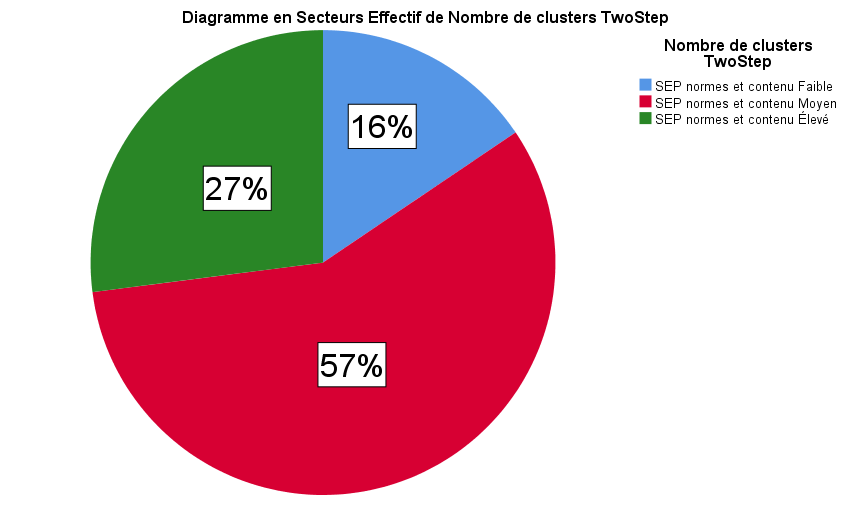 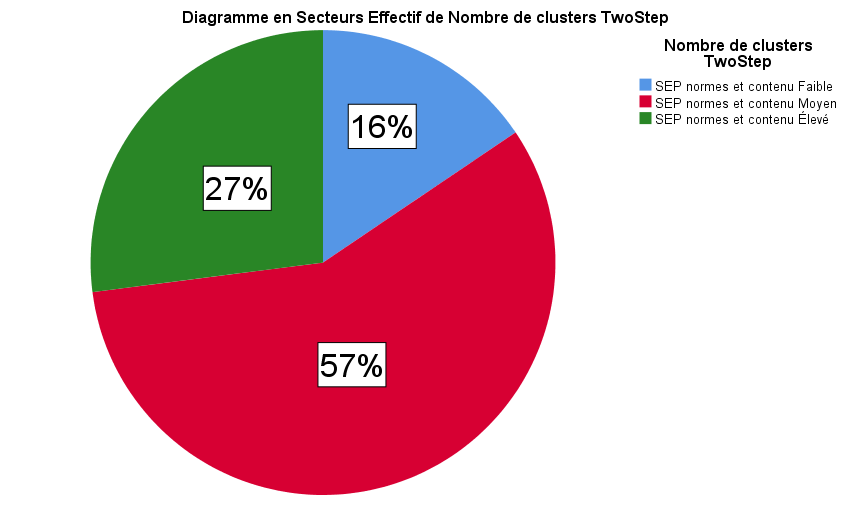 Échantillonnage volontaire
Biais supplémentaire: tous les membres de l’équipe devaient être volontaires.
Double objectif avec la grille ÉHCOS
Obtenir un score ÉHCOS
Valider la grille ÉHCOS
Valeur numérique représentant l’habileté des étudiants en COS
Pour chercher des corrélations entre facteurs PACOS (questionnaire) et score ÉHCOS (exposés)
Un chercheur et un spécialiste de contenu
Observation des exposés
Notation indépendante avec grille ÉHCOS
Commentaires
Accord inter-juges
Données d’observation avec grille ÉHCOS
Exemples de commentaires dans la grille pour Anne & Charles *
Problème dans la structure de la présentation : trop de détails relatifs à la méthode dans la section contexte théorique, dans la portion matériel et méthode de la présentation, trop de détails techniques non pertinents.
La présentation est faite sur un mode descriptif plutôt que sous la forme d’un argumentaire scientifique. Prévoir cette possibilité dans la grille?
Le temps de parole n’est pas équilibré : Charles parle à peu près 25% du temps. 
Quels critères sont réellement individuels?
* Pseudonymes
Scores grille ÉHCOS
* Pseudonyme
RIEN!
Corrélations r de Pearson entre facteurs PACOS / scores ÉHCOS
Corrélations SEP / ÉHCOS
Corrélations avec le facteur SEP « sens du spectacle »
Plusieurs critères de la grille ÉHCOS : semblent pointer vers une corrélation avec le SEP « sens du spectacle »
Serait-ce ce type de SEP qui influence le plus la performance réelle à l’oral?
Dwyer & Fus (2002) : effet d’interventions pédagogiques sur la note finale dans un cours d’expression orale
Interventions planifiées pour augmenter SEP  plus d’effet sur la note finale (que les interventions pour diminuer stress)
Perception plus positive de capacités des étudiants : favoriserait motivation et engagement dans la tâche. 
Ce qui pourrait par conséquent aider à diminuer leur anxiété.
Soutenir le développement du SEP à l’oral
Dispositifs d’enseignement qui soutiennent non seulement le SEP « normes et contenu », mais aussi le SEP « sens du spectacle »
Selon ce que nous en disent les étudiants en entrevue, la plupart des enseignements de l’oral portent sur les normes et le contenu
Structure de la présentation et grille d’évaluation
Normes de construction d’une présentation PowerPoint
Mais pas sur l’argumentation scientifique
Ce qu’on nous rapporte soutenir le SEP « sens du spectacle »:
Surtout des petits trucs: parler fort, éviter de faire des gestes répétitifs agaçants, se tenir droit
Mais pas sur comment piquer ou maintenir l’attention du public
Suites du projet
Poursuite de la collecte de données:




À voir : corrélation MGS(?) / ÉHCOS / PACOS
A-2018
PACOS t=1
H-2020
PACOS t=2
Entrevues
Observations exposés
Remerciements
Pour leur soutien financier
PAREA du Ministère de l’Éducation et de l’Enseignement supérieur (projet PA2017-016)
PADRRC du Ministère de l’Éducation et de l’Enseignement supérieur
Cégep André-Laurendeau
Pour leur collaboration au projet
Julie Roberge, Cégep André-Laurendeau
Frédérique Blouin, Cégep Gérald-Godin 
François Arseneault-Hubert, Cégep André-Laurendeau
Assistantes de recherche: Oana Mihaela Zaharia, Gabrielle Cataford, Élizabeth Batista
Références
Bandura, A. (1986). Social foundations of thought and action: A social cognitive theory. Englewood Cliffs, NJ: Prentice-Hall.
Bouffard-Bouchard, T., & Pinard, A. (1988). Sentiment d’auto-efficacité et exercice des processus d’autorégulation chez des étudiants de niveau collégial. International Journal of Psychology, 23(1‑6), 409‑431. https://doi.org/10.1080/00207598808247776
Cormier, C. (2018). Le sentiment d’efficacité personnelle en communication orale scientifique : trois profils d’étudiants. Correspondance, 24(1). Consulté à l’adresse http://correspo.ccdmd.qc.ca/index.php/document/le-sentiment-defficacite-personnelle-en-communication-orale-scientifique-trois-profils-detudiants/ 
De Grez, L., Valcke, M., & Roozen, I. (2009a). The impact of goal orientation, self-reflection and personal characteristics on the acquisition of oral presentation skills. European Journal of Psychology of Education, 24(3), 293‑306. https://doi.org/10.1007/BF03174762
De Grez, L., Valcke, M., & Roozen, I. (2009b). The impact of an innovative instructional intervention on the acquisition of oral presentation skills in higher education. Computers & Education, 53, 112‑120.
Demir, S. (2017). An Evaluation of Oral Language: The Relationship between Listening, Speaking and Self-Efficacy. Universal Journal of Educational Research, 5(9), 1457‑1467.
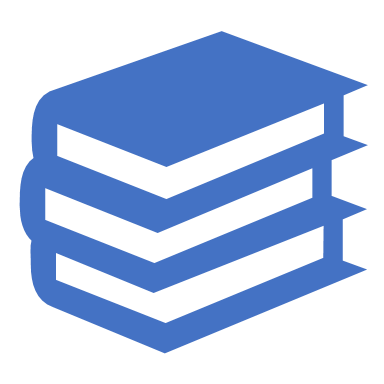 Références
Dwyer, K. K., & Fus, D. A. (2002). Perceptions of communication competence, self-efficacy, and trait communication apprehension: Is there an impact of basic course succcess? Communication Research Reports, 19(1), 29‑37.
ÉduConseil. (2014). Le profil attendu par les universités de la part des élèves diplômés des programmes d’études préuniversitaires en sciences. MESRST.
Hasni, A., Potvin, P., Belletête, V., & Thibault, F. (2015). L’intérêt pour les sciences et la technologie à l’école: Résultats d’une enquête auprès d’élèves du primaire et du secondaire au Québec. UQAM et Université de Sherbrooke.
Hidi, S. (2006). Interest: A unique motivational variable. Educational Research Review, 1(2), 69‑82. https://doi.org/10.1016/j.edurev.2006.09.001
Marsh, H. W. (1990). The structure of academic self-concept: The Marsh/Shavelson Model. Journal of Educational Psychology, 82(4), 623‑636. https://doi.org/10.1037/0022-0663.82.4.623
MELS. (1998). Sciences de la nature, Programme d’études préuniversitaires 200.B0. Québec, QC: Gouvernement du Québec.
Préfontaine, C., Lebrun, M., & Nachbauer, M. (2000). L’expression orale des enseignants : un enjeu social. Québec français, (118), 52‑54.
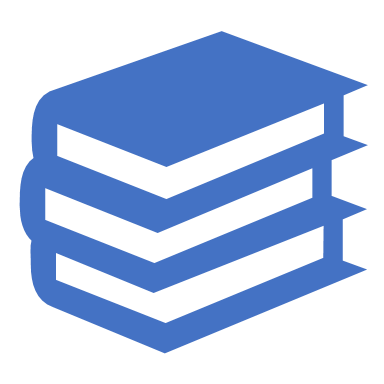